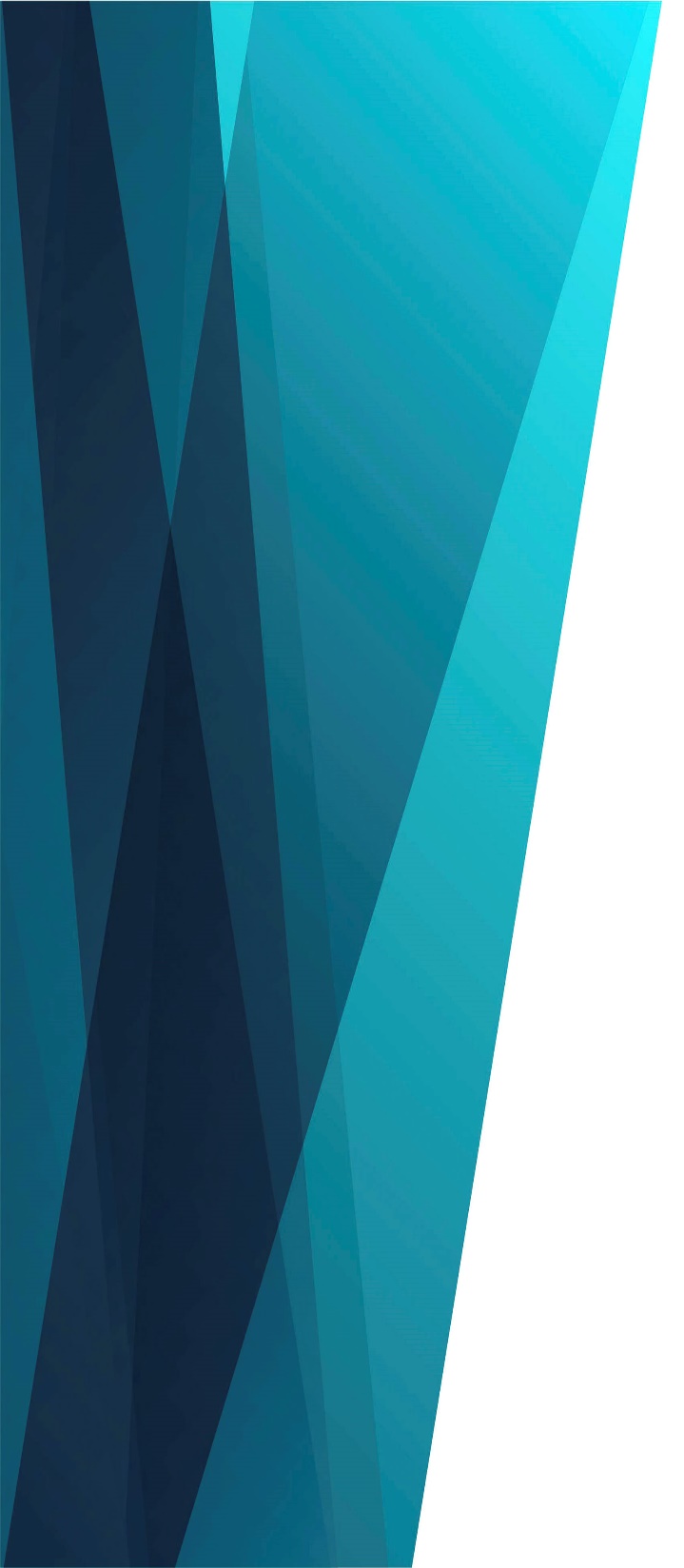 Благодарю Тебя, Господь
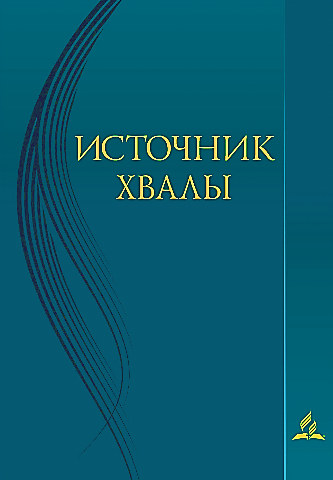 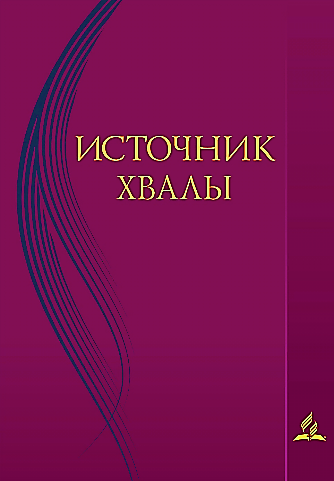 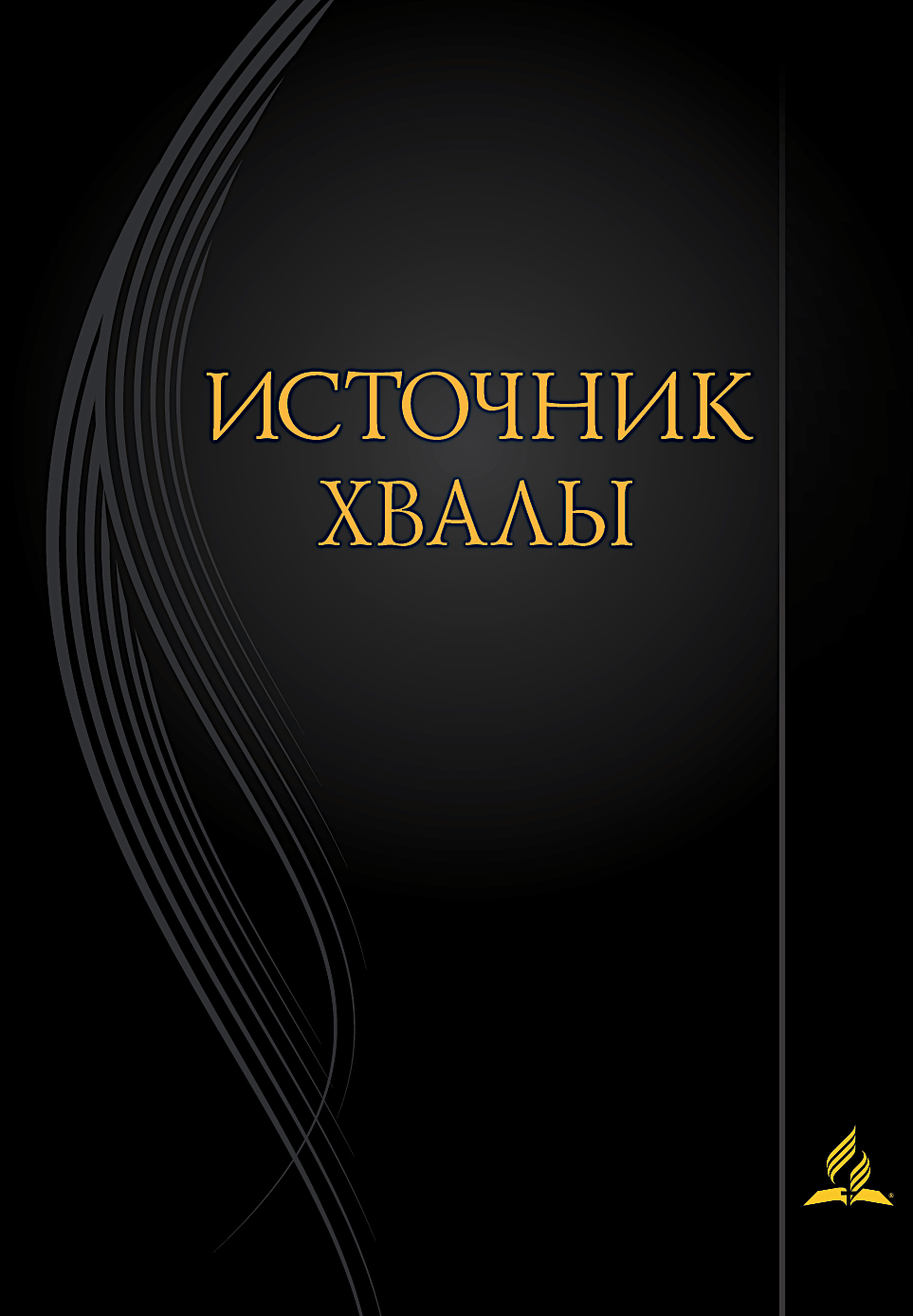 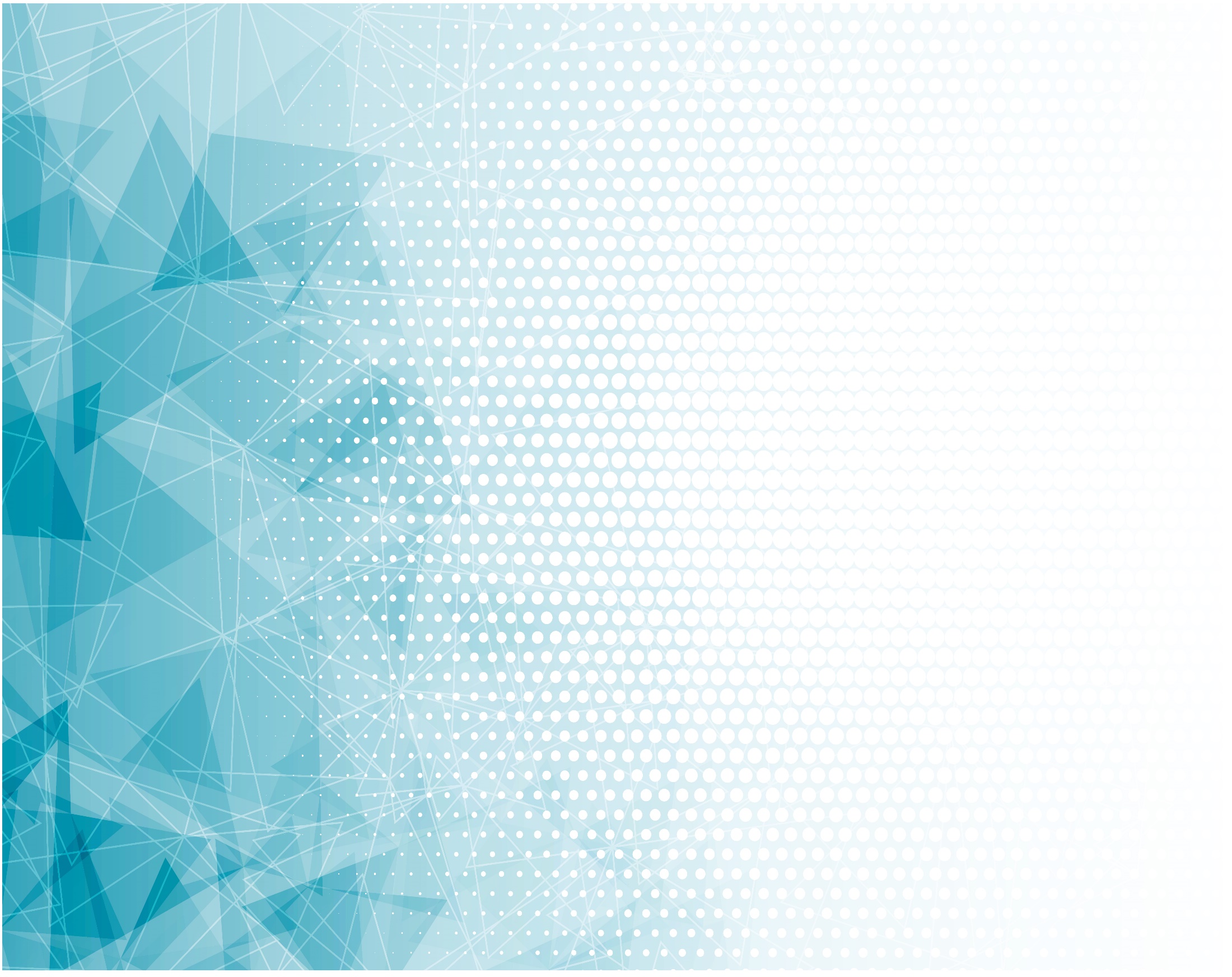 Благодарю Тебя, Господь,
За этот уж прошедший год,
Что дивно Ты меня хранил,
Своим путем всегда водил.
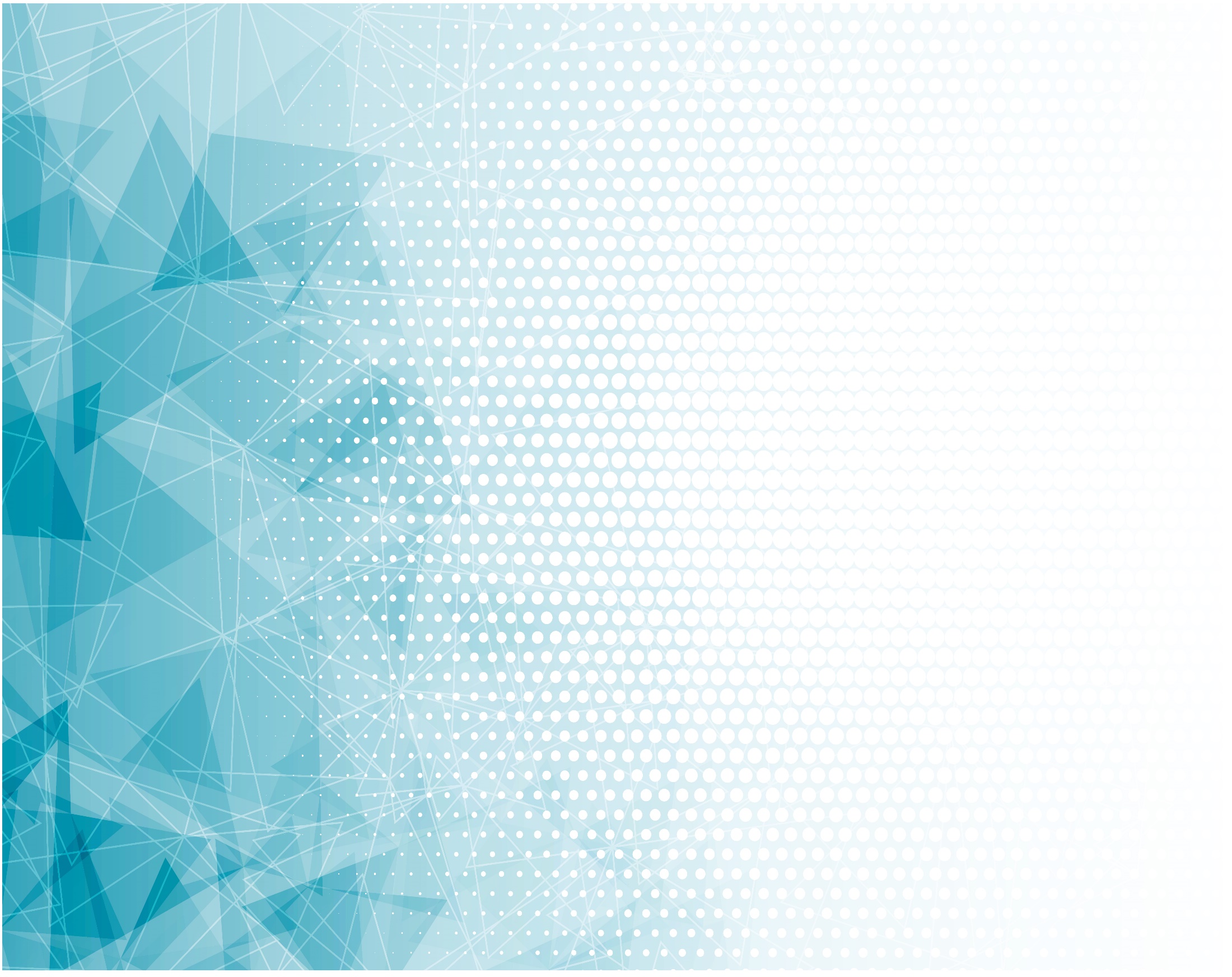 Припев: 

Храни жизнь мою 
От всех  невзгод,
Храни жизнь мою 
От всех невзгод, 
Храни, храни, 
Храни от всех невзгод.
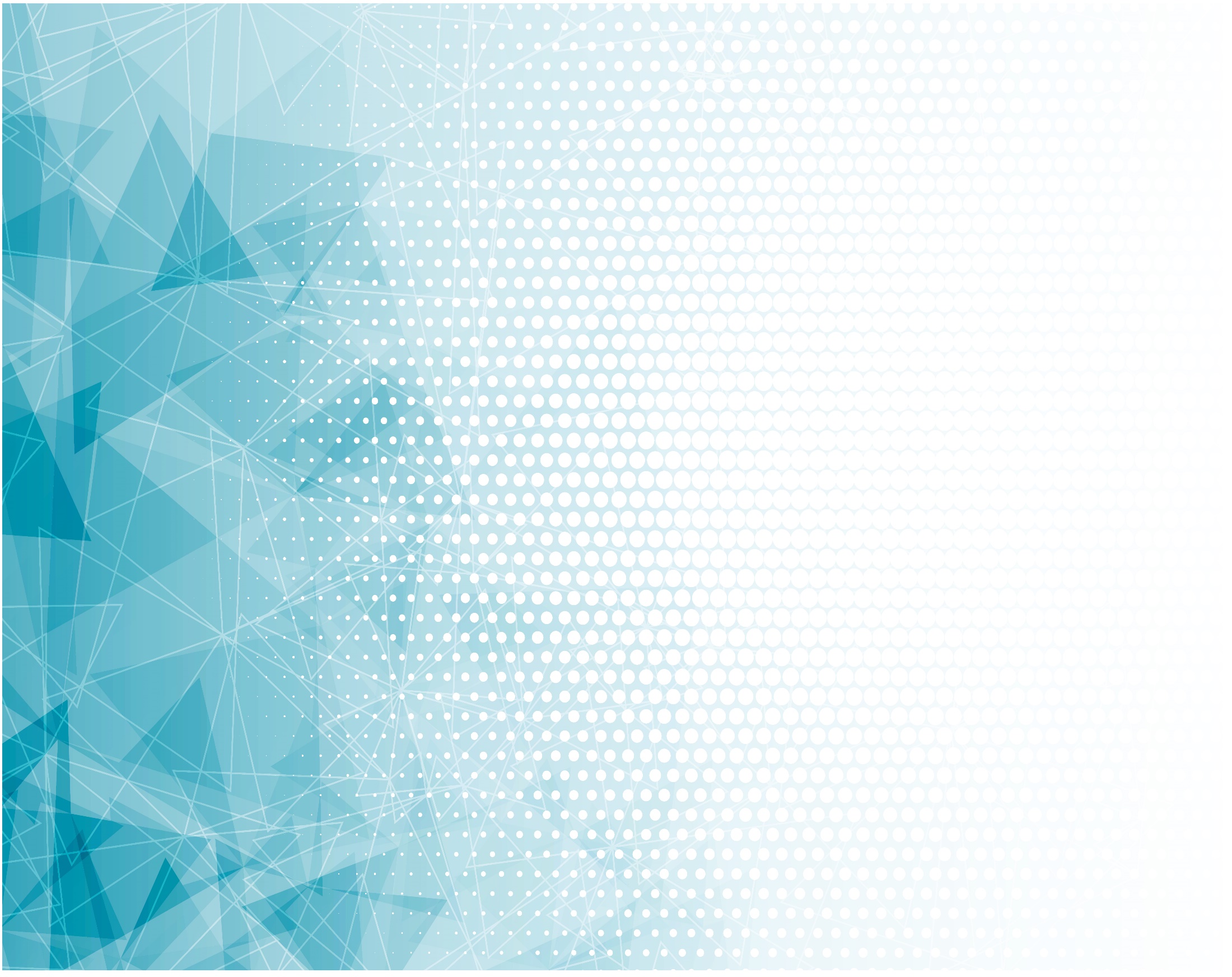 Теперь прошу, Господь, Тебя:
Храни меня всегда от зла.
Во мне дух правый обнови,
На новый год мне сил пошли.
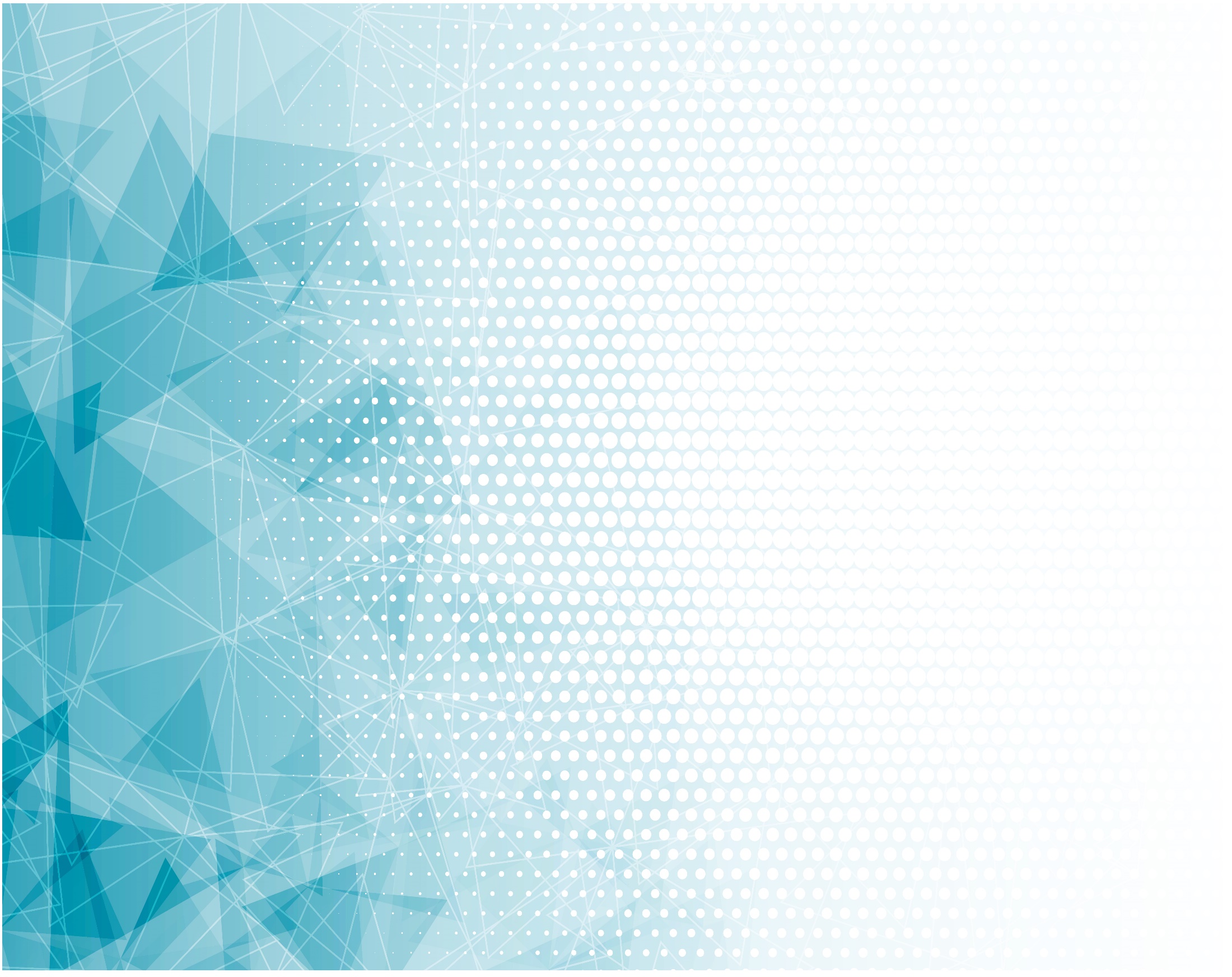 Припев: 

Храни жизнь мою 
От всех  невзгод,
Храни жизнь мою 
От всех невзгод, 
Храни, храни, 
Храни от всех невзгод.
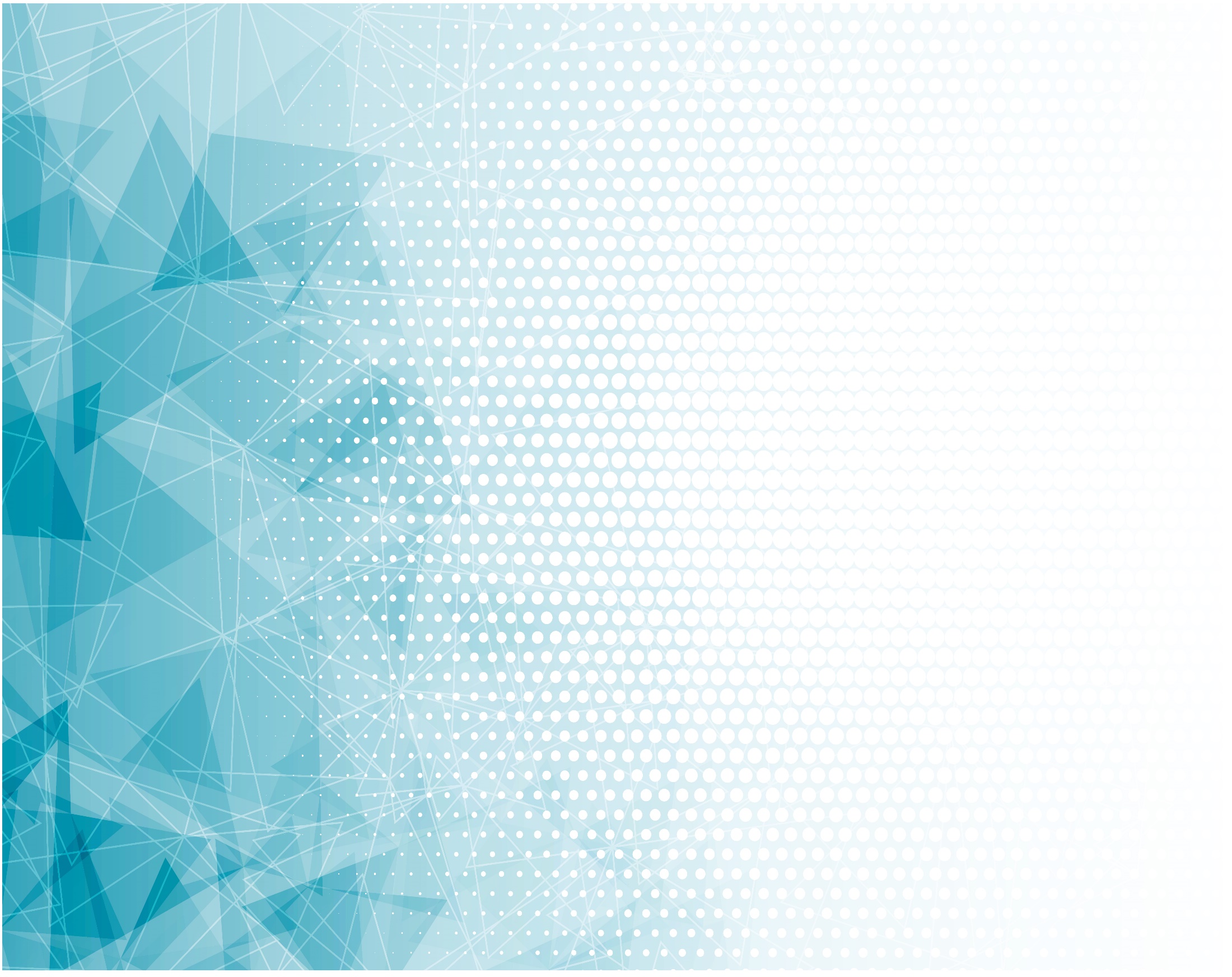 Пусть этот год несет с собой
Благословенье и покой,
Даруй мне свято 
                            жизнь хранить
И чистым пред Тобой ходить.
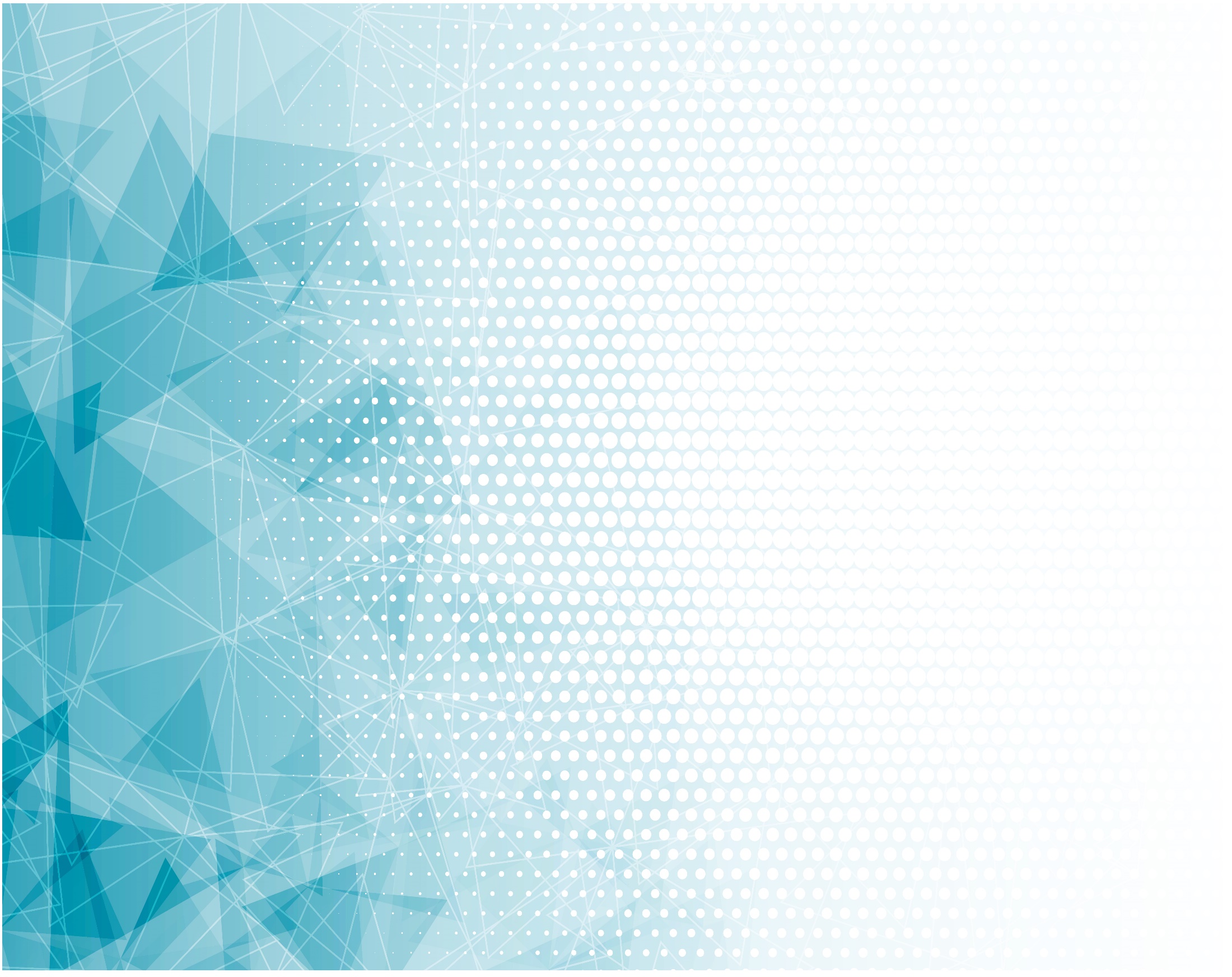 Припев: 

Храни жизнь мою 
От всех  невзгод,
Храни жизнь мою 
От всех невзгод, 
Храни, храни, 
Храни от всех невзгод.
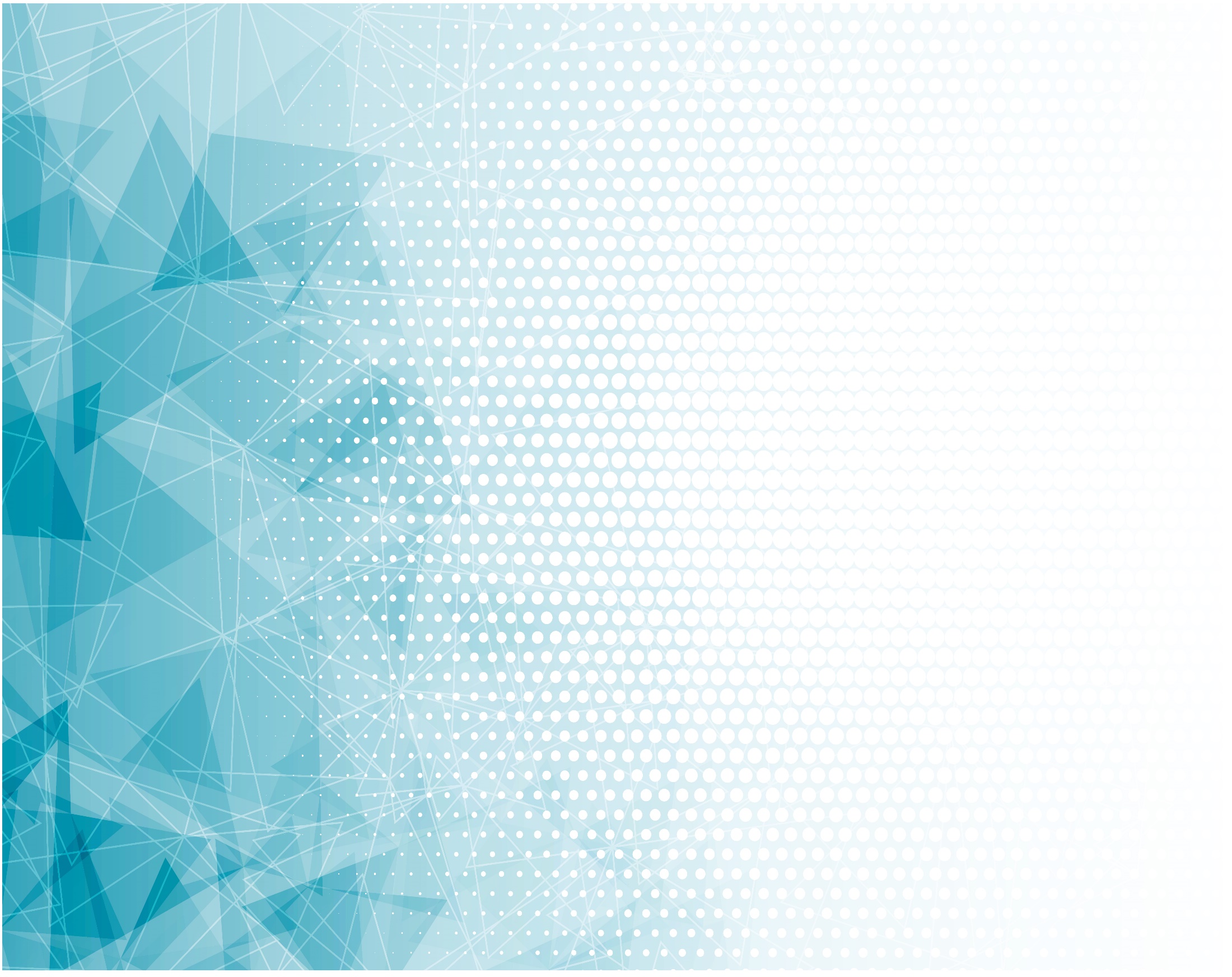 Дабы, когда 
          придешь Ты вновь,
Чтоб царствовать во век веков,
Мне быть тогда с Тобой везде-
На новом небе и земле.
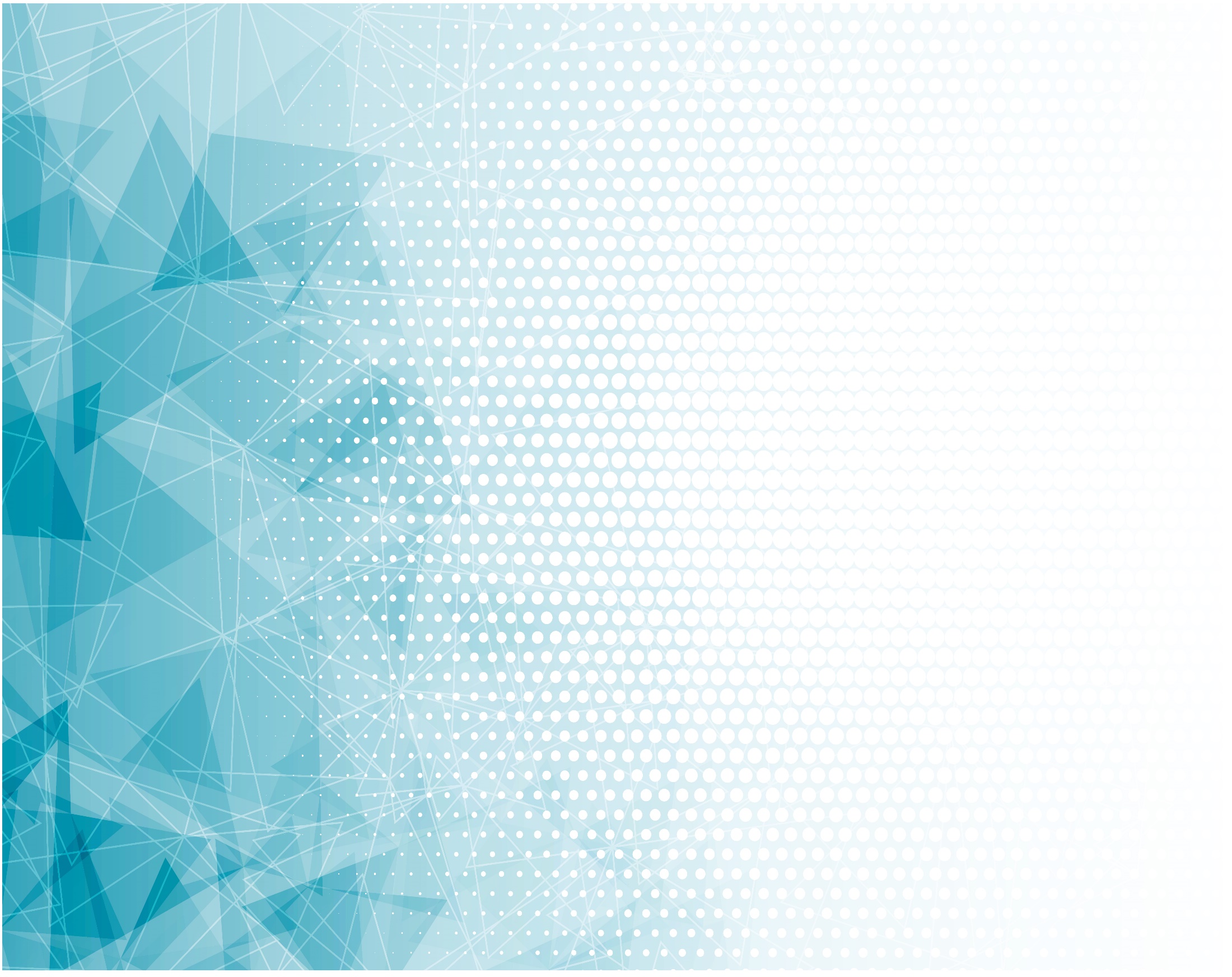 Припев: 

Храни жизнь мою 
От всех  невзгод,
Храни жизнь мою 
От всех невзгод, 
Храни, храни, 
Храни от всех невзгод.